المحاضرة الثانية عشرة
الصور ذات الكسور
ما الذي يمكن ان نفعله لتلك الكسور في الصور؟
المحور الاساسي لتحليل الاختلاط الطيفي هي في تنوع وسائل تفسير الصورة وتخطيط الخرائط الموضوعية.
وهذا يأتي مفاجأة للعديد من المهتمين اللذين يبحثون عن الدقة الرقمية للكسور في الصور وهنا سنعود لأساسياتنا التي اعتمدناها في الفصل الاول حيث سنفوض الصور الطيفية الى النقاط الارضية . خاصة عندما نصنع خريطة موضوعية تعبر عن الحقل . بداية اول نقطة علينا ان نحدد الاختلاف النوعي بين المواد وخصائص علاقاتها في السياق المكاني.
فنحن نعرف ما هي المواد هناك وكيف يكون تنظيمها . فيمكننا الحصول على قياس نوعي وكمي لتلك الكسور وبدقة خاصة مع تطبيق تحليل الاختلاط الطيفي. والذي يمكن تطبيقه من خلال توضيح العناصر المختلطة (end member) والتي نستطيع ان نحددها من الحقل او من الصورة . ايضا من خلال اختبار عينات النماذج الطيفية في الصور للأطياف المعقدة.
فنحن نهتم بالعوامل التي لها تأثير لتلك الكسور على الدقة. فمثلا اذا اخترنا العناصر المختلطة في يمين الصورة وايضا سنختار الارقام التي في يمين الصورة أي تلك التي تمثل العناصر المختلطة التي حددناها في يمين الصورة ضمن الطيف الطبيعي على الارض. 
فالقياس يعرف بواسطة تأثير الغلاف الجوي ونظام الصورة وكذلك الاختلاط غير الخطي المتعلق بالانبعاث الحراري.
حتى عندما نفكر في نمذجة الصورة بأقل كسور متبقية وهو بالتأكيد امر صعب لقياس الكسور المتنوعة على الارض.
عندما تتم نمذجة الصورة بشكل جيد ويكون التباين الطيفي عالي , وبالتالي الكسور تكون دقيقة ويمكن معالجتها او حتى يمكن تأكيد قبول دقتها من القياسات الحقلية, خاصة ان بعض التطبيقات تتطلب دقة كمية ونوعية لتقييم المنظر الطبيعي. وغالبا الصورة الاصلية (input) في عمليات النمذجة هي تتنبأ طبيعيا ولكن من غير قياس فهي تقدر زوايا المنظر مثل الخشونة او الترب الطينية وهو عمل معقد يحتاج الى التأكد منه بشكل جيد.
عرض الصورة ذات الكسور:
عندما نطبق SMA في الصورة الفضائية المنتج سيكون كسر واحد للصورة لكل عضو مختلط يحتوي الظل في الاعمدة حيث لم يصحح الظل فيها. مخرجات SMA( output) او الصورة المخرجة بعد تطبيق تحليل الاختلاط الطيفي من بيانات الاستشعار عن بعد تحتوي على كسور لهذه الصورة ولكل عنصر مختلط. 
فمثلا الصور التي تستخدم الارتفاع هنا خيارنا للعناصر المختلطة والتي ايضا يمكن ان نستخدمها في تفسير الصورة.
عندما يكون هناك ظل في الصورة او مزيج من الظل (shadow & shade) اللذان يبدوان في الصورة على هيئة ظلام او مناطق مظلمة وهي تمثل الاعمدة ذات الكسور في الصورة . 
وعلى ايه حال لا يثبت تصحيح الكسور للمواد على الارض فالكسور الناتجة عن الظل يجب ان تزال اولا بواسطة تعريفها في الصورة ومن ثم ازالتها.
شد التباين :
الكسور للعناصر المختلطة تتغير بواسطة مد التباين للصور ذات الكسور .
الخطوة الاولى هي استخدام المدرج التكراري ((histogramوان كان فقط يمد الكسور في الصورة وبالتالي العناصر المختلطة لا تستطيع ان تريك اكثر لتلك الاماكن التي تعرفها والتي قد تكون غائبة ولا تميزها الا على الارض.
وبالتالي سنمدد النموذج المختلط والضوضاء في تطبيق العتبة في الصورة .
في هذه الصور الاعمدة لم تصحح الظل فيها حيث تظهر الكسور في الصورة لمرئية لاندسات للماسح الموضوعي 1992م لمنطقة سياتل واشنطن.
شكل يوضح تأثير الكسور في الصورة
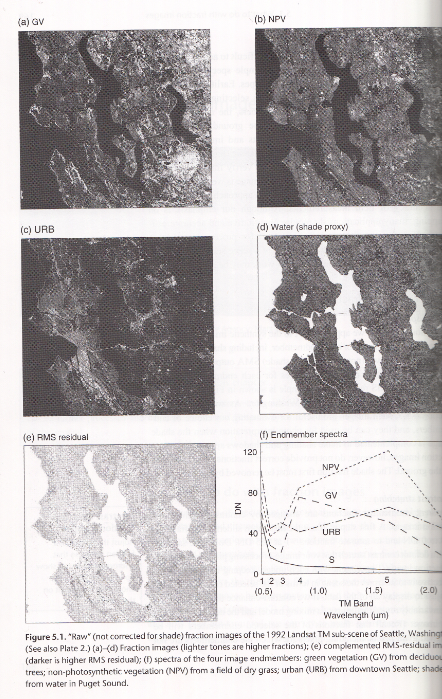 صورة (d , a) كسور الصورة المناطق الساطعة هي الاعلى كسور في الصورة . في كل من نموذجي GV  والماء.
(e) اجراء متوسط الجذر التربيعي RMS للصورة تظهر المناطق المظلمة وهي الاعلى نسبة خطأ من تطبيق متوسط الجذر التربيعي.
(F) يظهر لنا الطيف لأربع صور فيها عناصر مختلطة باستخدام (GV خضرة النبات لبعض الاشجار.)
و (NPV non photosynthetic vegetation (
وهو قياس حقلي لأعشاب جافة .
URB وهي المنطقة الحضرية وسط مدينة سياتل .
S   حيث الظل من الماء.
نحن نستطيع تمييز النباتات التي تبدو واضحة كأجسام مميزة في الصورة وكذلك الماء الذي يظهر داكن او الترب التي تبدو مختلطة مع الغطاء النباتي المغلق حيث يتكون الظل .
اذا عرفنا ذلك العنصر المختلط وهو غير واضح في اجزاء من المساحات سنحتاج الى تطبيق مستوى العتبة Threshold  لعرض الكسور المنخفضة وتحديدها . بحيث يمكن تطبيق العتبة وتحديد كل عضو مختلط كطريقة لتقييم النماذج المختلطة في الصورة.
تفسير تدفق الكسور في الصورة:
من خلال RMS  متوسط الجذر التربيعي في الصورة وهي عملية هامة لمعرفة سياق الخلايا في الصورة والتي لها تدفق للكسور ولكي نقيم العينات للنماذج المختلطة في الصورة . بعض الاجزاء في الصورة ليس من المهم ان تكون الكسور فيها عالية او منخفضة ولكن احيانا تدفق الكسور يمكن ان يحتاج الى دليل لإثبات العناصر المختلطة.
ففي الصورة السابقة لسياتل واشنطن جميع العناصر المختلطة لها تدفق في الكسور في بعض الخلايا وهي كسور مقبولة للتطبيقات بعد اجراء النماذج البسيطة لمثل هذا المشهد المعقد.
فالعنصر المختلط في GV  و NPV و URB التي اخترناها لتمثيل الظل المنخفض كأمثلة اساسية في محتويات المشهد من اجل تفسير الصورة في اطار العمل نلاحظ ان URB المنطقة الحضرية هناك عنصر مختلط وهو معدل طيفيا
اضافة الى ان الاختبار الحقيقي هو كيف يكون اختيارك جيد للعناصر المختلطة التي تتطلب ازالة تأثير الظل وتقييم خصائص العناصر المختلطة في المشهد بحيث تمثل الواقع على الارض.